Проблема Сортировки мусора
Система раздельного сбора мусора на примере Германии.
Система раздельного сбора мусора на примере Германии.
Сортировочные центры в Германии
Сортировка мусора в Японии
Сортировка мусора в Финляндии
Контейнеры для мусора.  ОАЭ
Латвия
Швеция
Город Куритиба (Бразилия). Признан одним из самых экологически чистых городов мира.
«Город мусорщиков» в Каире
Россия. Москва.
Экоцентр на Воробьевых горах
Парк им. Горького
Подмосковье     г.Подольск
Сортировка мусора в городах России
Новокузнецк
Челябинск
Утилизация опасных отходов
Разделение мусора в домашних условиях
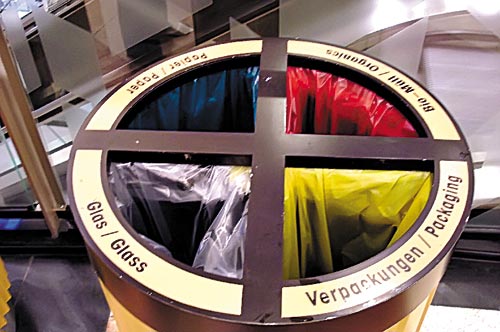